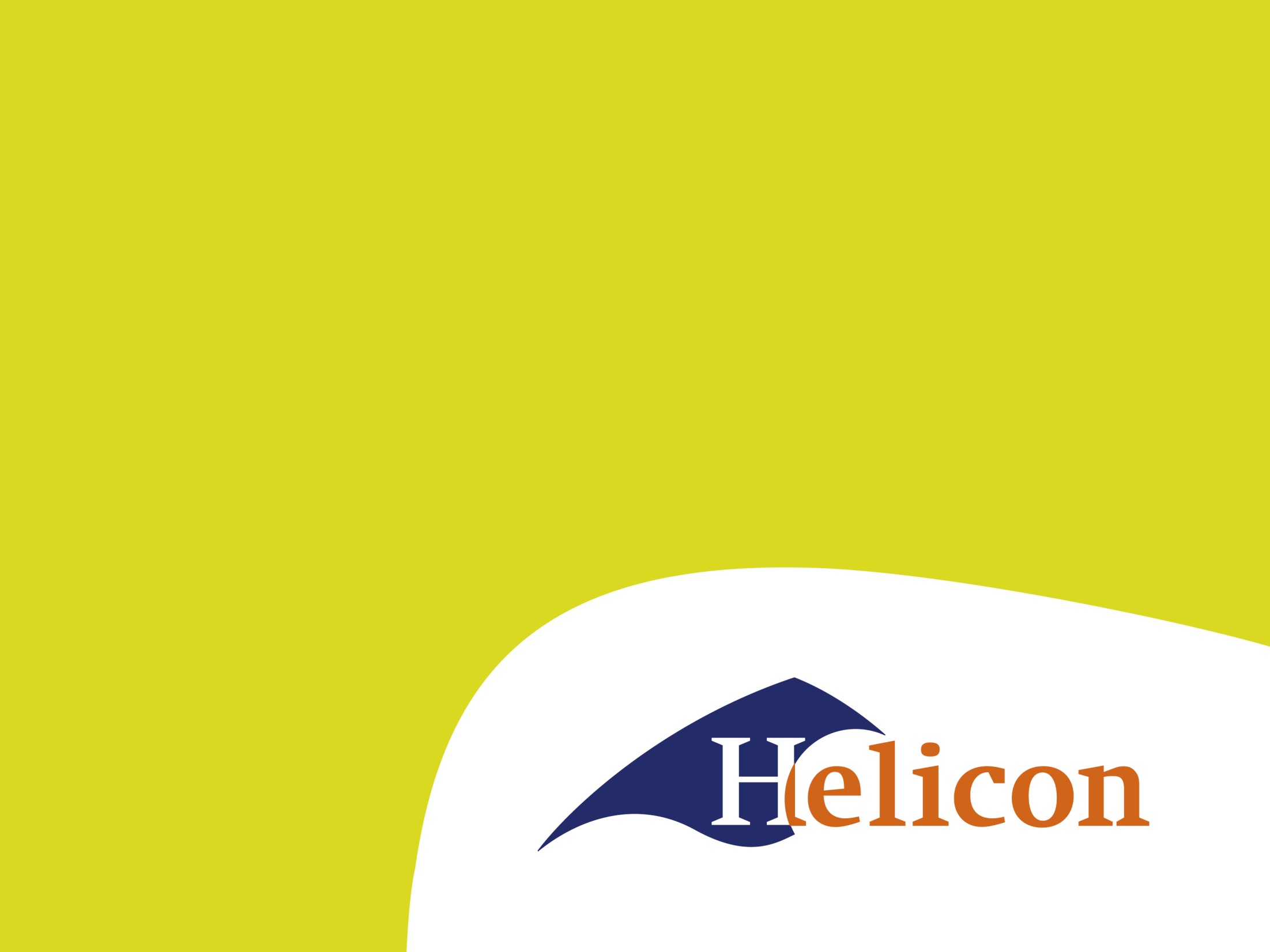 Jezelf presenteren in een sollicitatiegesprek.
Inhoud
In deze les:
Denk je na over wat je wel en niet in een sollicitatiegesprek moet doen en zeggen.
Ga je uitzoeken welke vragen jouw cv en sollicitatiebrief oproepen.
Ga je jezelf voorbereiden op een sollicitatiegesprek.
Gesprekshouding
De aanspreekvorm: hoe spreek je jouw gesprekspartner aan in het gesprek?
Hoe laat je zien dat je goed naar je gesprekspartner luistert?
Hoe laat je merken dat je enthousiast bent?
Welke kleding past bij een sollicitatiegesprek?
Hoe reageer je op veel gestelde sollicitatievragen?
Maak schr 5.5 sollicitatiegesprek opdracht 2  Deze opdracht wordt klassikaal nabesproken.
Sollicitatiegesprek bekijken
Maak in NuNederlands digitaal opdracht schr.5.5 opdracht 3
Sollicitatiegesprek voorbereiden
Werk in tweetallen.
Bedenk samen 3 vragen die de interviewer aan je kan stellen tijdens de sollicitatiegesprek. 
Bekijk de sollicitatiebrief en cv van elkaar.
Bedenk minimaal twee vragen die de interviewer kan stellen n.a.v. de sollicitatiebrief en cv. Kijk naar competenties en werkervaring die in de sollicitatiebrief en cv worden genoemd.
Bedenk twee vragen die je als sollicitant kunt stellen.
Sollicitatiegesprek houden en beoordelen.
Maak drietallen: oefen het sollicitatiegesprek. Verdeel hiervoor de volgende rollen:
De sollicitant:
Beantwoordt de vragen van de interviewer zo goed mogelijk
Stelt aan het eind van het gesprek de vragen die zijn voorbereid.
De interviewer:
Stelt vier algemene vragen over de sollicitatie.
Stelt twee vragen naar aanleiding van de brief en cv.
Geeft antwoord op de vragen van de sollicitant. Deze antwoorden verzint hij zelf.
De beoordelaar:
Beoordeelt de sollicitant.
Beoordelingsformulier gesprekken voeren
Maak gebruik van het beoordelingsformulier.
Waar ga je extra op letten?
Welke leerpunten heb je uit de oefening gehaald?